EGU 2012, ViennaSession NH1.1/AS1.16
Application of a rule-based system for flash flood forecasting taking into account climate change scenarios in the Llobregat basin
Marc Velasco, CETaqua
Table of contents
Introduction
IMPRINTS project
Llobregat basin
Data used
Rule based system
Results and discussion
Conclusions
Introduction
Generate future discharge series in two sub-basins of the Llobregat river, to assess the changes in terms of occurrence and intensity of flash floods
An operational rule-based system 
Observations and hydrological data to calibrate it
A downscaling of future climate scenarios as input data of the system
A probabilistic assessment of the exceedances to study the future discharge series
IMPRINTS project
IMPRINTS project
IMproving Preparedness and RIsk maNagemenT for flash floods and debriS flow events
EC 7th Framework Programme project
19 partners
42 months (it finishes next september) 
Objectives
Improve preparedness and the operational risk management of FF & DF
Produce methods and tools to be used by practitioners of the emergency agencies and utility companies
Produce a prototype of the operational platform designed to be used around the EU
IMPRINTS project
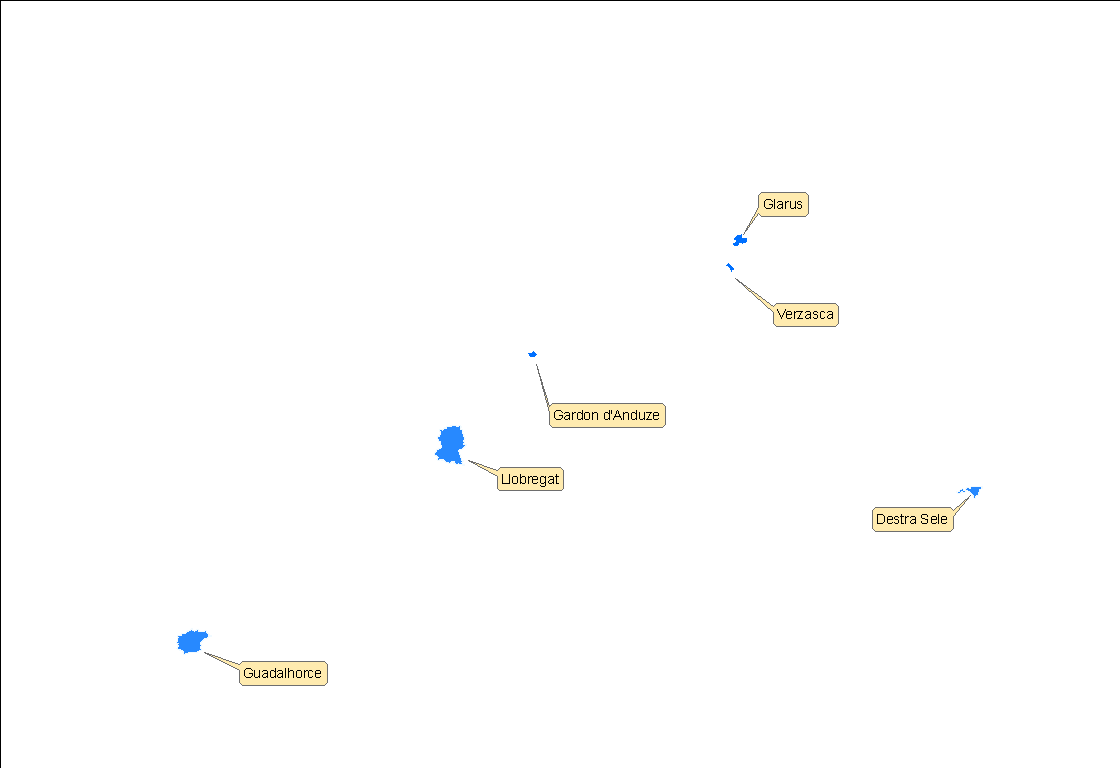 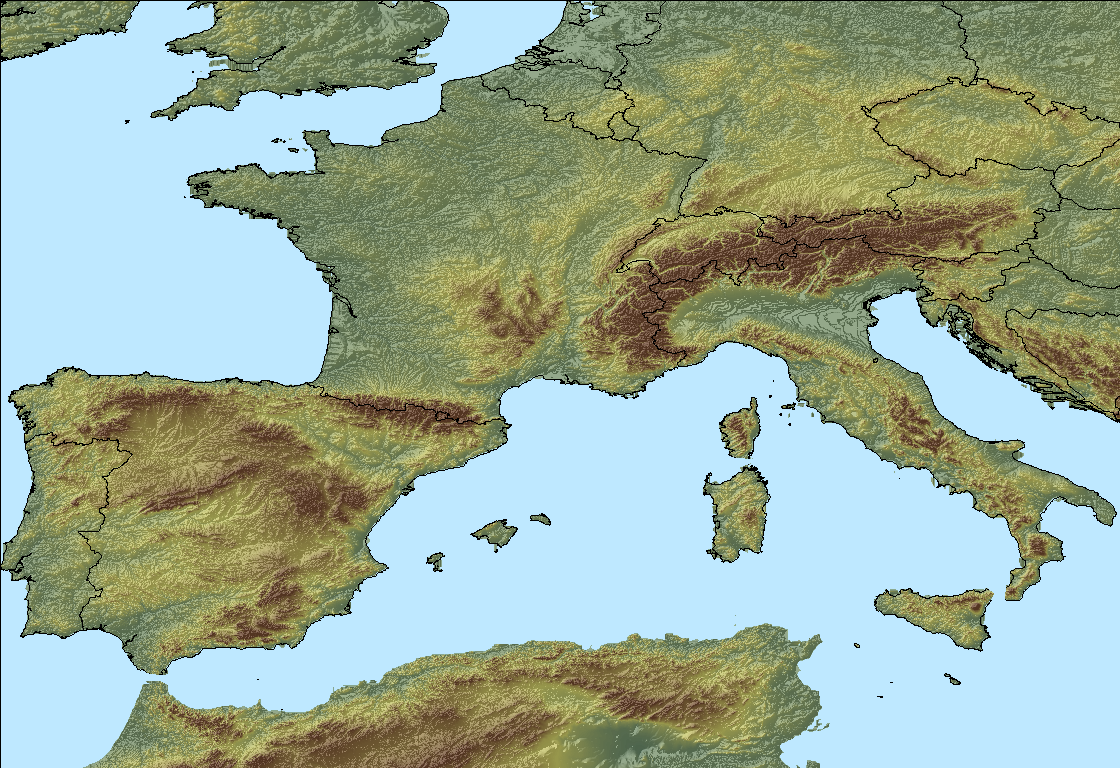 Llobregat basin
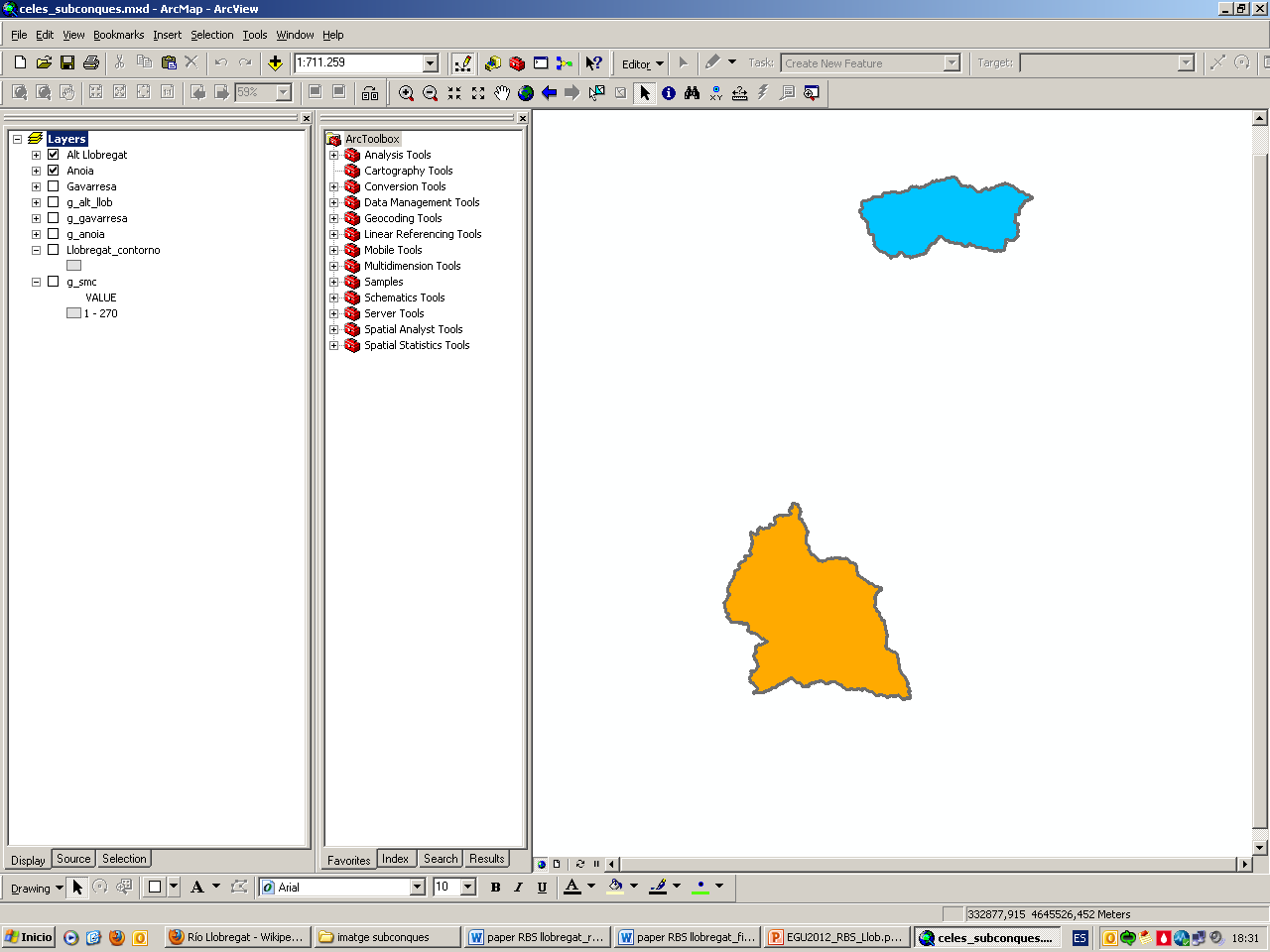 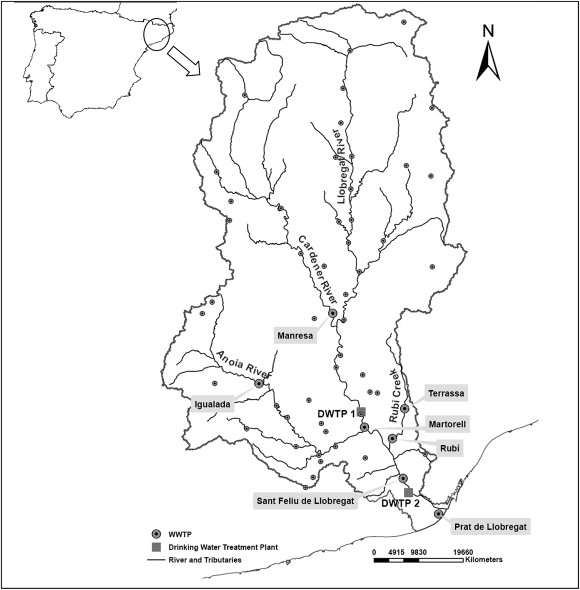 Located in the NE of Spain
Area of the basin: 4958 km2
River length: 156,6 km
Maximum elevation: 1259 m 
Mean discharge of ≈ 20 m3/s
Mediterranean climate
Annual rainfall of ≈ 700 mm
Rainfall events of 200 mm in 24 h
Floods occur generally in autumn
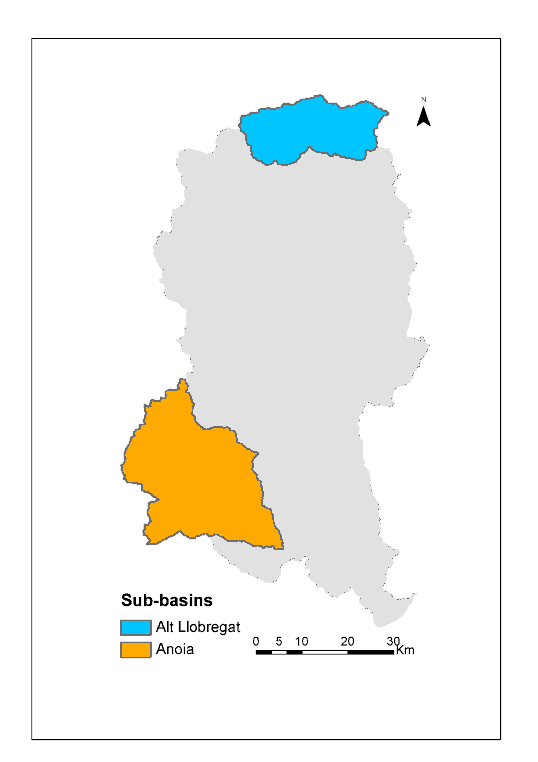 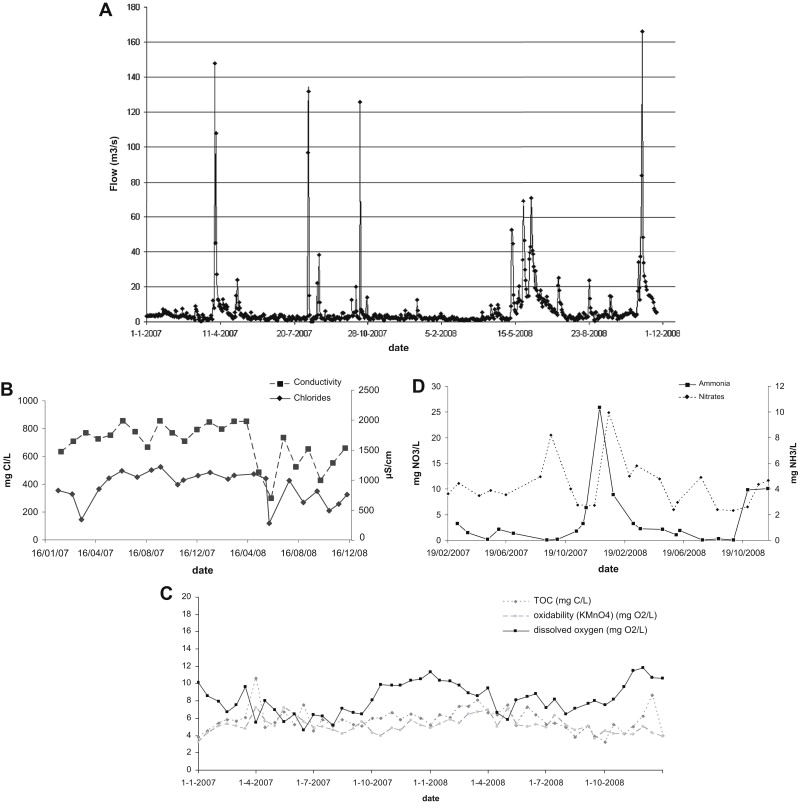 Data used
Control period (1980 – 2008)
Future scenarios (2011 – 2100)
Precipitation
Observations from local rain gauges
Discharge
HBV hydrological model outputs using the precipitation series as an input
Precipitation
SMC downscaling data corrected using ARCON historical database
Scenarios A2 and B1
Used as input of the RBS
Used for the calibration and validation of the RBS
Rule based system
Forecasting system that allows to link real-time observed values with expected hazard in probabilistic terms
Simplification of a hydrological model with shorter lead times
Operational use: issue warnings
Considering high percentiles to represent extreme events
Governing variables for FF
Antecedent soil moisture
Forecasted rainfall
Rule based system
Calibration period
1980 – 1999
Validation period
2000 - 2008
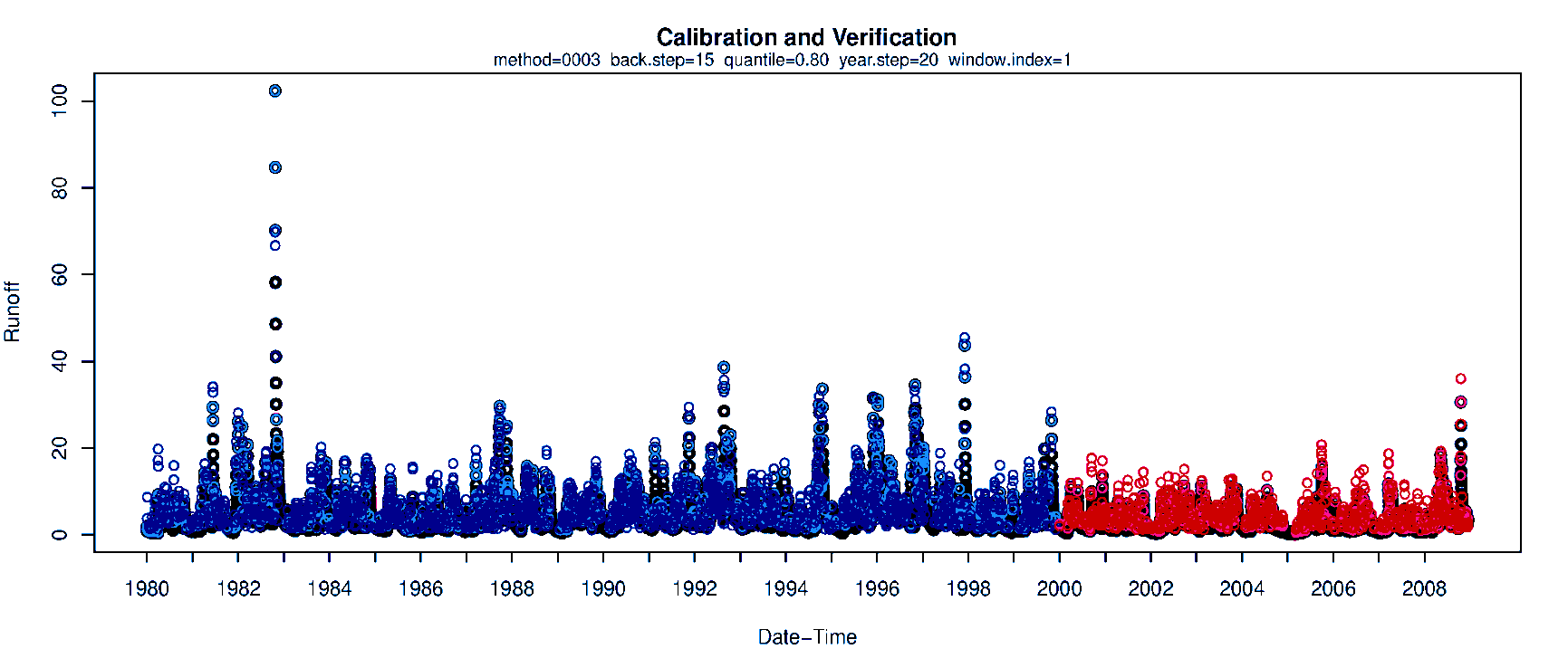 Calibration (blue) and verification (red) periods for the Alt Llobregat sub-basin, considering a 15 days backstep, 0.8 quantile and 20 years of calibration. In black, the HBV discharge values.
Results and discussion
Methodology
Running the RBS with future precipitation series
Assessment of the discharge series, following a Peak Over Threshold approach
Extremes occurrence
Number of exceedances
Extremes intensity
Fitting a Generalized Pareto distribution to the exceedances, and plotting the discharge – return period relationships
To compare the control and future exceedances, a fixed threshold is established
Results and discussion
Alt Llobregat basin
Occurrence
High generalized increase
Intensity
A high extreme in the control  makes it difficult to draw conclusions
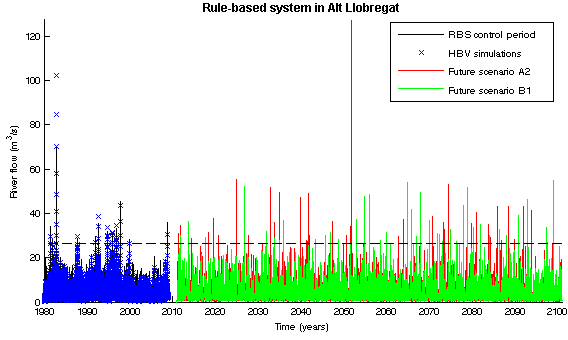 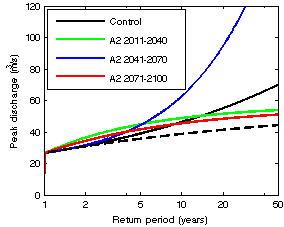 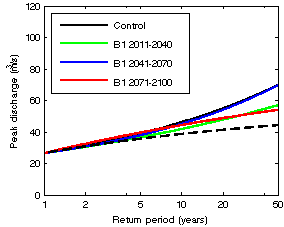 GP distribution fitted to the POT discharge values of the Alt Llobregat sub-basin for the control (1980-2009) and future periods for the A2 (left) and B1 (right) scenarios.
Time series of the discharge values in the Alt Llobregat sub-basin.
Results and discussion
Anoia basin
Ocurrence
Moderate increase
Two exceptions
Intensity
Generalized increase
Even for the exceptions
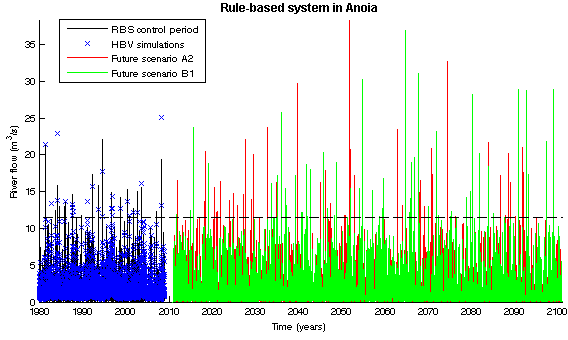 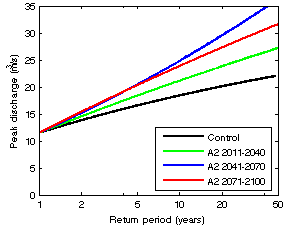 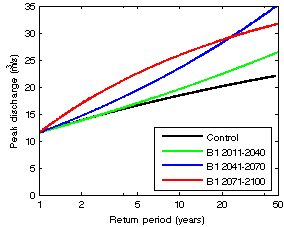 GP distribution fitted to the POT discharge values of the Anoia sub-basin for the control (1980-2009) and future periods for the A2 (left) and B1 (right) scenarios.
Time series of the discharge values in the Anoia sub-basin.
Results and discussion
Comparing the results of the two sub-basins
An increase in both occurrence and intensity of flash floods occurs
The trends are slightly different in each sub-basin
Alt Llobregat
high increase in occurrence, no clear results in intensity
Anoia
Moderate increase in occurrence, high increase in intensity
It is not possible to obtain a general trend for the whole Llobregat basin, in terms of spatial variability
FF are very local hazards, and hence should be studied locally
Conclusions
A RBS has been used to assess future scenarios
Although its main use is operational, it allows to easily assess the future behaviour of flash floods
An increase in both occurrence and intensity of FF is obtained for the two sub-basins
Discharge values strongly depend on the future precipitation scenarios
Uncertainties associated to climate science are transferred to this study
Results should be used with care. Still, management strategies should take the wide range of plausible scenarios into account
Questions?
Thank you very much for your attention!
IMPRINTS project
Floods are the major natural hazard in Europe
Mountainous areas and Mediterranean regions have the following aggravating factors:
Steep slopes 
High spatial and temporal variability 
Heavy rain intensities 
Highly torrential phenomena
Mediterranean and Alpine basins are the test-bed basins of the IMPRINTS project
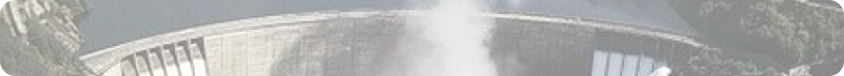 WP5
Assessing impact of  future changes
(CETAQUA)
Activity 1: Probabilistic early warning systems
Activity 3: 
Practitioners’ tools
WP8 Testing the practitioners’ tools
(UPC-CRAHI)
WP6
Specifications for practitioners’ tools
(SCHAPI)
WP7
Developing practitioners’ tools
(HYDS)
WP9 Dissemination of project results (UPC-CRAHI)
WP1
Improving 
short-term rainfall forecasting
(MeteoSwiss)
WP2
Developing probabilistic FF & DF early warning systems
(JRC)
WP3
Integrated probabilistic FF & DF forecasting system 
(ULanc)
WP4
Rule-based probabilistic FF & DF  forecasting system 
(UPC-GITS)
Activity 4: Verification on the test-beds
Activity 2:
Advanced probabilistic forecasting systems
Activity 5: Dissemination and management
WP10 Project Management (UPC-CRAHI)
Antecedent soil moisture
PL360
Weightning function
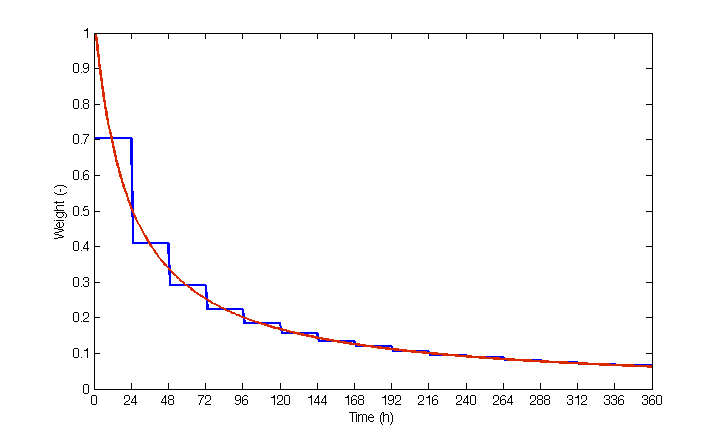 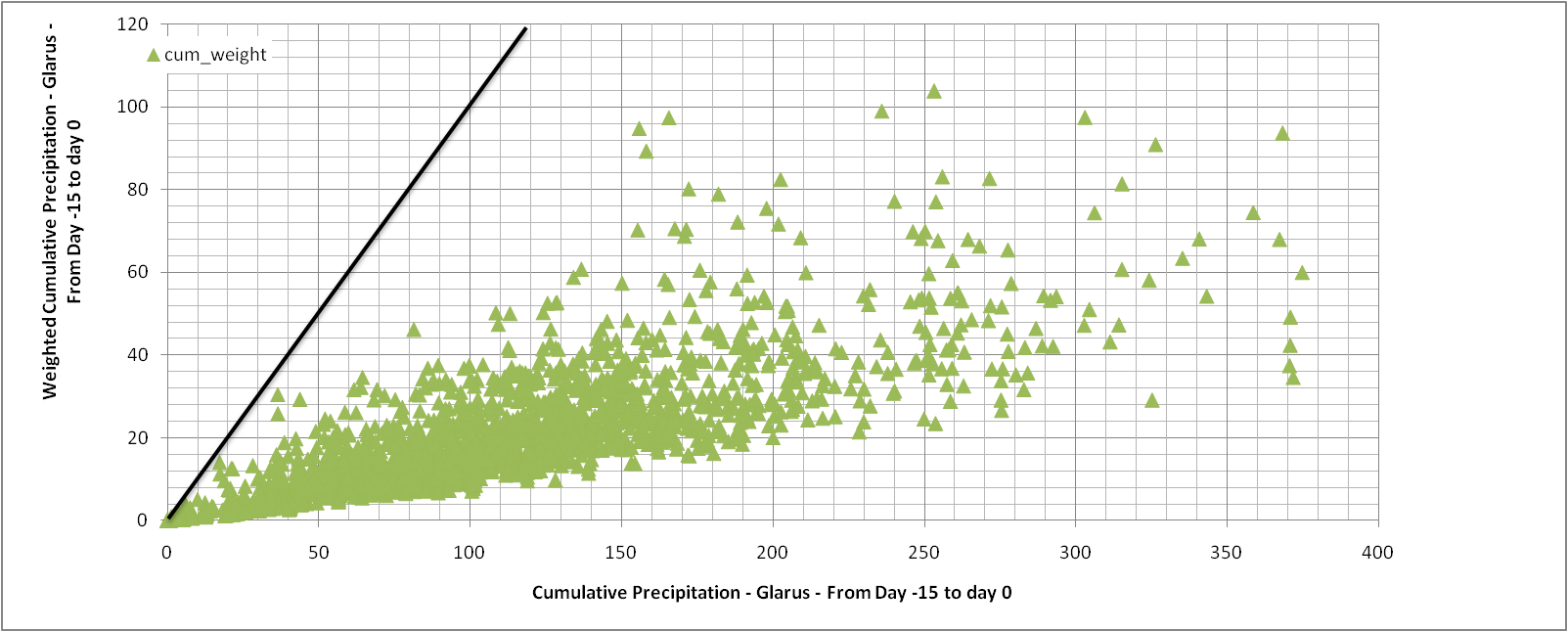 SMC downscaling
Bias correction with ARCON database
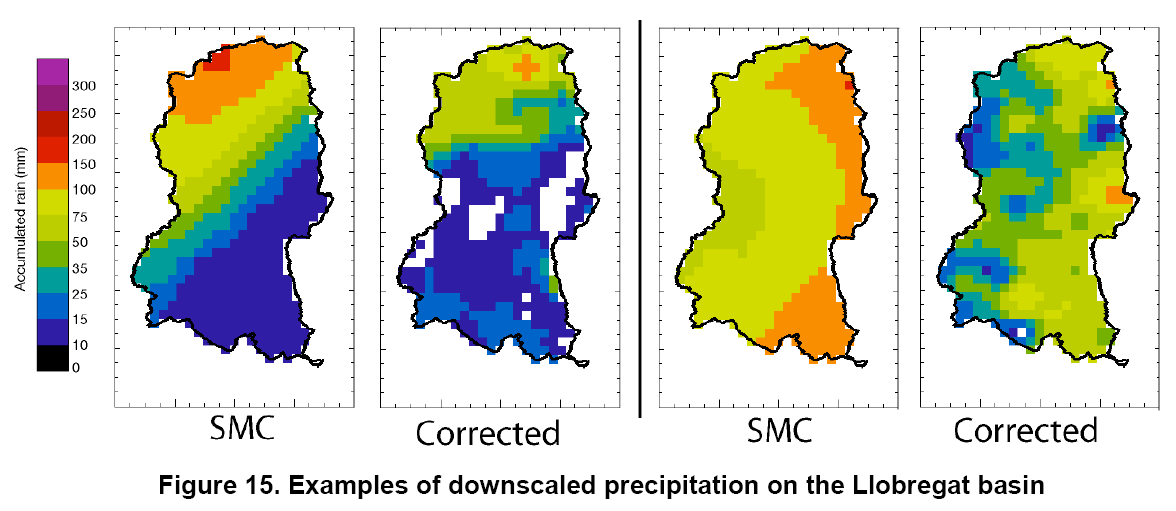 Data used
Control period (1980 – 2008)
Precipitation
Observations from local rain gauges
Discharge
HBV hydrological model outputs using the precipitation series as an input
Future scenarios (2010 – 2100)
Precipitation
SMC downscaling data corrected using ARCON historical database
Used for the calibration and validation of the RBS
Used as input of the RBS